Lymphocytes
When mature, they have
Immunocompetence; they are able to _


Self-tolerance 
unresponsive to self antigens
Naive (unexposed) B and T cells are exported to lymph nodes, spleen, and other lymphoid organs
T Cells
T cells mature in the thymus under negative and positive selection pressures
Positive selection
 


Negative selection
Prompts _______________________________ of T cells that bind to self-antigens displayed by self-MHC
Ensures _
Antigen-Presenting Cells (APCs)
Present fragments of antigens to be recognized by T cells
Major types
Dendritic cells in connective tissues and epidermis
___________________________________ in connective tissues and lymphoid organs
Macrophages and Dendritic Cells
Present antigens and activate T cells
Macrophages mostly remain fixed in the lymphoid organs
Dendritic cells internalize pathogens and enter lymphatics to present the antigens to T cells in lymphoid organs

Activated T cells _
Prod macrophages to become _____________________________________________ and to secrete bactericidal chemicals
Adaptive Immunity: Summary
Uses __________________________,  APCs, and specific molecules to identify and destroy nonself substances
Depends upon the ability of its cells to
______________________________________ by binding to them
Communicate with one another so that the whole system mounts a specific response
Humoral Immunity Response
Antigen challenge
First encounter between an antigen and a naive immunocompetent lymphocyte
Usually occurs in the _
If the lymphocyte is a B cell
The antigen provokes a humoral immune response
Clonal Selection
Antigen binding activates B cells
Antigen taken into B cells by _
B cell produces clones that have receptors for the antigen that originally bound to it. 
Needs _____________________________ to do this
Most clone cells _
secrete specific antibodies at the rate of 2000 molecules per second for four to five days
Fate of the Clones
Secreted antibodies
Circulate in _
Bind to free _
Fate of the Clones
Clone cells that do not become plasma cells become _
Provide immunological memory
Mount an ______________________________ response to ______________________________ of the same antigen
Immunological Memory
Primary immune response
 Occurs on the first exposure to a specific antigen
Lag period:  
Peak levels of plasma antibody are reached in _

Antibody levels _
Immunological Memory
Secondary immune response
Occurs on _______________________________ to the same antigen
Sensitized memory cells respond within _
Antibody levels peak in _______________________________________ at much higher levels 
Antibodies bind with greater affinity
Antibody level can remain high for _
Active Humoral Immunity
Occurs when B cells encounter ____________________________ and produce specific antibodies against them
Two types
Naturally acquired
response to a _

Artificially acquired
response to _
Active Humoral Immunity
Vaccines
Spare us the symptoms of the primary response
Provide ____________________________________ that are immunogenic and reactive
 Target only ______________________________________, so fail to fully establish cellular immunological memory
Passive Humoral Immunity
Antibodies introduced, but not _

B cells are not challenged by antigens
Immunological _________________________ does not occur
Passive Humoral Immunity
Two types
Naturally acquired
 

 
injection of serum, such as gamma globulin
Protection is immediate but ends _
End Chapter 20.  Start Chapter 21
Antibodies
Immunoglobulins
 

Proteins secreted by _

Capable of binding specifically with _________________________________ detected by B cells
Basic Antibody Structure
T-or Y-shaped monomer 
 four linked polypeptide chains 

Two _

Two _
Basic Antibody Structure
Variable (V) regions of each arm combine to form two identical _

Constant (C) region of stem determines
The antibody class (IgM, IgA, IgD, IgG, or IgE)
 
How the antibody class functions in antigen elimination
Classes of Antibodies
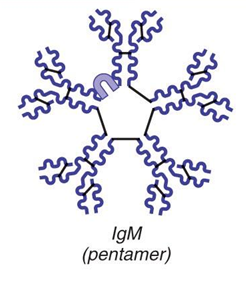 IgM
A _____________________________; first antibody released 
Potent agglutinating agent
Readily fixes and activates complement
IgA (secretory IgA)
Monomer or _____________________ ; in _____________________and other secretions
Helps prevent entry of pathogens
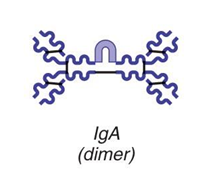 Classes of Antibodies
IgD
Monomer attached to the surface of _
Functions as a _
IgG
Monomer; 75–85% of antibodies in plasma
From _
Crosses the _
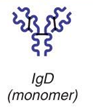 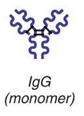 Classes of Antibodies
IgE
Monomer active in some _


Causes mast cells and basophils to release _
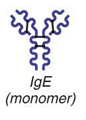 Antibody Targets
Antibodies _
Form antigen-antibody (immune) complexes
Defensive mechanisms used by antibodies 
 
Agglutination    
 
Lysis by Complement  fixation
Neutralization
___________________mechanism
Antibodies block _____________________________ or bacterial exotoxins 
Prevent these antigens from binding to receptors on tissue cells
Antigen-antibody complexes undergo _
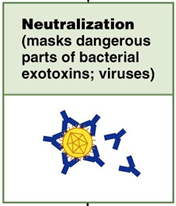 Agglutination
Antibodies bind the same determinant on _

Cross-linked antigen-antibody complexes agglutinate
Example: clumping of _
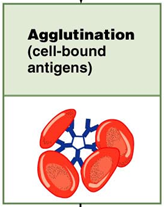 Precipitation
___________________________ are cross-linked
Complexes precipitate and are subject to _
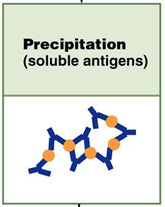 Complement Fixation and Activation
Main antibody defense against cellular antigens
Several antibodies __________________________  on a cellular antigen
Their complement-binding sites trigger ____________________________ into the cell’s surface 
Complement triggers cell _
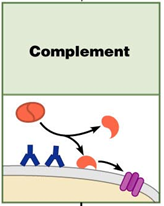 Complement Fixation and Activation
Activated complement functions
Amplifies the _
 
Enlists more and more defensive elements
Cell-Mediated Immune Response
T cells provide defense against ____________________________ antigens
Two types of surface receptors of T cells
 
Play a role in T cell interactions with other cells
Cell-Mediated Immune Response
Major types of T cells
CD4 cells become _
CD8 cells become _______________________________________ that destroy cells harboring foreign antigens
Other types of T cells
Regulatory T cells (TREG)
Comparison of Humoral and Cell-Mediated Response
Antibodies of the _
The simplest ammunition of the immune response
Targets
__________________________________ and molecules in extracellular environments (body secretions, tissue fluid, blood, and lymph)
Comparison of Humoral and Cell-Mediated Response
T cells of the cell-mediated response
Recognize and respond _____________________________________ displayed on the surface of body cells
Targets
_______________________________________ infected by viruses or bacteria
Abnormal or _
Cells of infused or ____________________________________ foreign tissue